Channel Access Security Lab
John Sinclair,Kay Kasemir

Jan/Feb. 2022
Procedure
Run a database with “..:ramp” and “..:limit” records
Note that there are no restrictions on modifying ..:limit
Reconfigure the IOC to use access security
Assert that only user “expert” may modify the above PV when security is enabled
Disable access security and verify no restrictions
Open two terminal windows
Window 1 – run IOC
cd /ics/examples/11_casecurity
Read database and run it
gedit demo.db &
softIoc –m S=demo –d demo.db

Check who’s connected
casr 1
Verify that there is no acc.sec.
asdbdump
Window 2 – access it




camonitor demo:ramp




Ctrl-C to stop camonitor, then
caput demo:limit 5

Note that write succeeds
caget demo:limit
camonitor demo:ramp
Add Access Security
Window 1 – run IOC
cd /ics/examples/11_casecurity
Check what we’re running
gedit demo.db secure.acf &
softIoc –m S=demo –d demo.db –a secure.acf

Check who’s connected
casr 1
Verify that acc.sec. rules are defined
asdbdump
Window 2 – access it




camonitor demo:ramp




Note that write still succeeds
caput demo:limit 5
caget demo:limit
camonitor demo:ramp

            Explain why!
Enable Access Security
Window 1 – Update databse & run IOC
cd /ics/examples/11_casecurity

Check “ACF” comments and fix database
gedit solution.db secure.acf &
softIoc –m S=demo –d solution.db –a secure.acf

Check who’s connected
casr 1
Verify that acc.sec. rules are defined
asdbdump
Window 2 – access it





camonitor demo:ramp
Enable Access Security .. and test it
Window 3 (new)

Verify that the “training” user can no longer write
caput demo:limit 5

Change the mode, check we can write in that state
caput demo:accessState 1
caput demo:limit 5

Back to normal
caput demo:accessState 0
caput demo:limit 10
Enable Access Security .. and test it
Window 3

Change to ”expert” (password is $expert), check if that user can write
su expert
caput demo:limit 5

Check if that is independent from the “demo:accessState”
Check with GUI
Create a display.
Note how the text entry for demo:limit changes based on mode
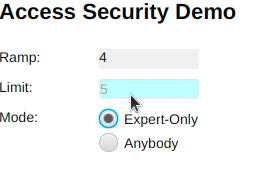 Note
We used ‘softIoc’ and its ’-a /path/to/config.asg’ option.
Run with added option ‘-v’ to see what would go into the st.cmd of a makeBaseApp IOC

﻿$ softIoc -v -m S=demo -a secure.acf -d solution.db…asSetSubstitutions("S=demo")asSetFilename("secure.acf")…dbLoadRecords("solution.db", "S=demo")iocInit()